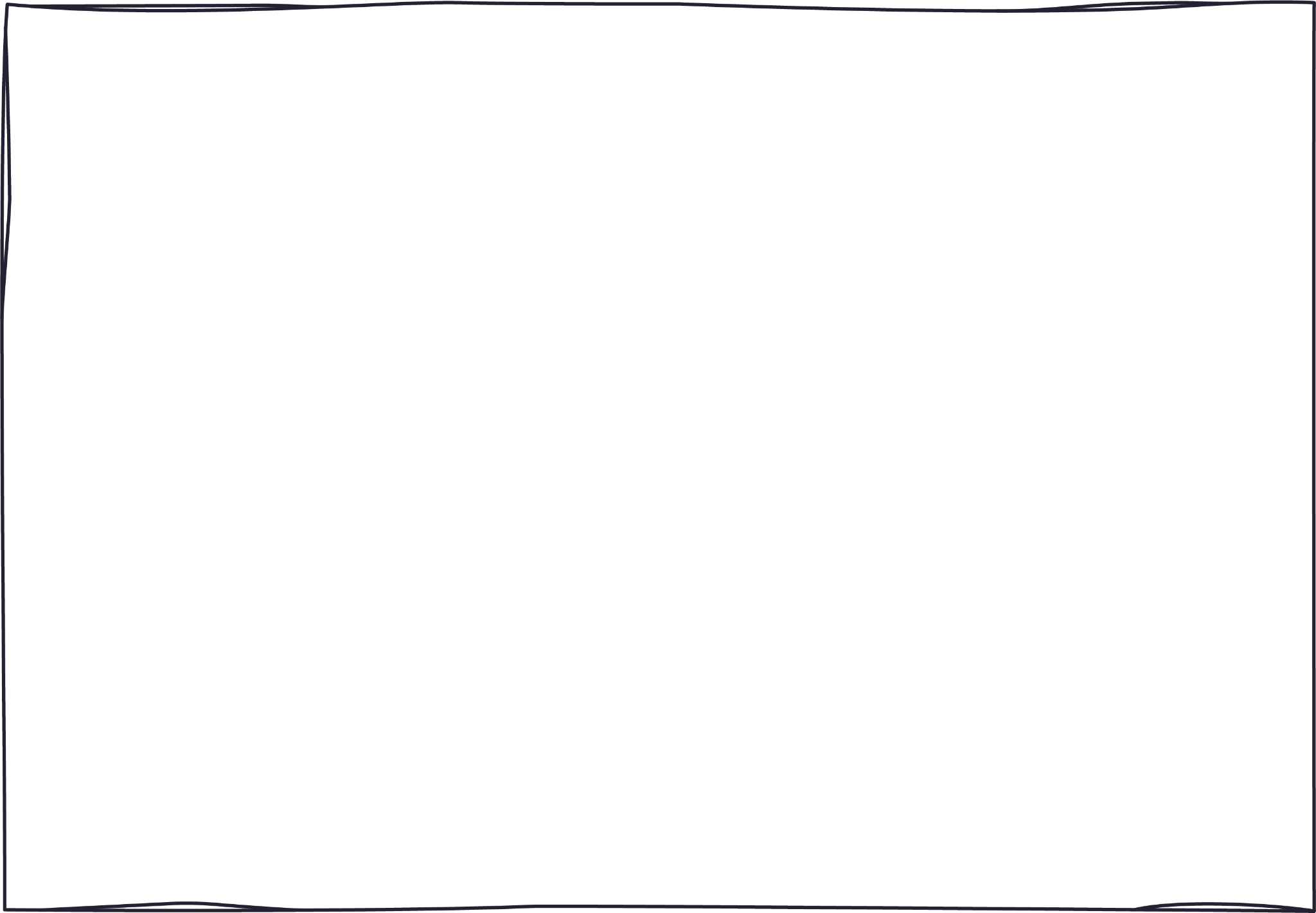 B O O K  R E P O R T
Non-Fiction
Fiction
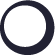 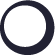 Book Title:
Author:
Main Characters:
Draw a picture of your favorite part of the story.
Setting:
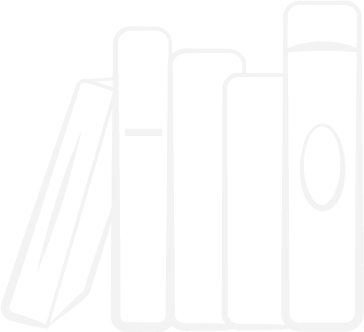 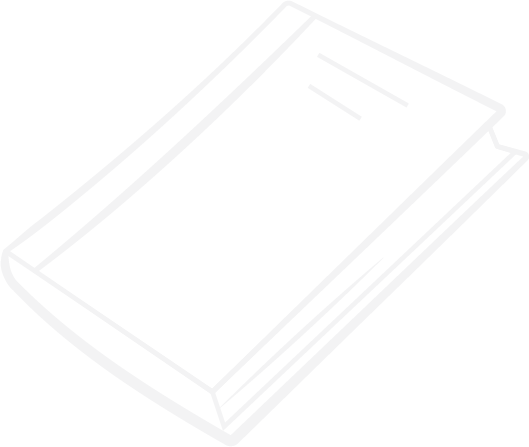 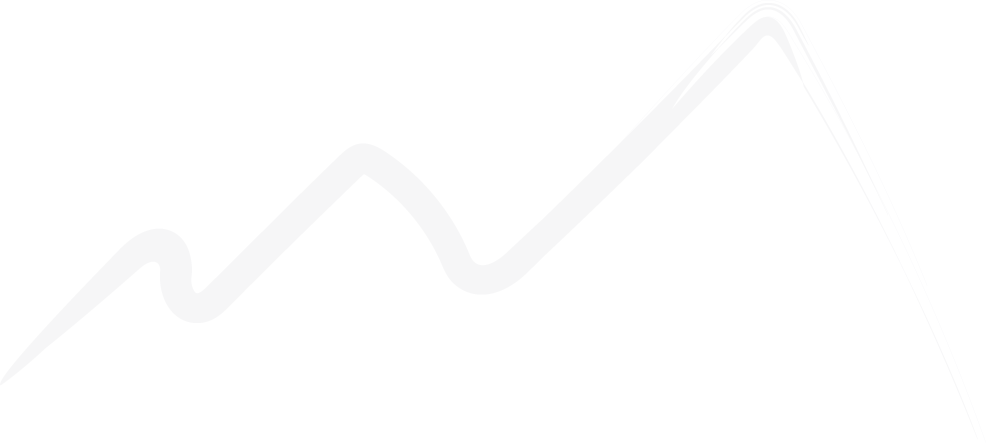 Rating:
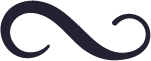 Beginning
Ending
Middle
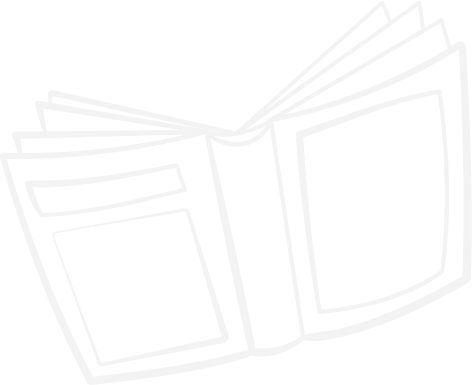 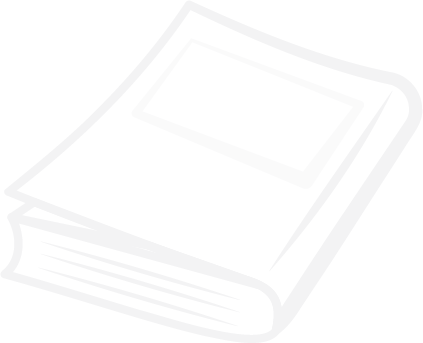 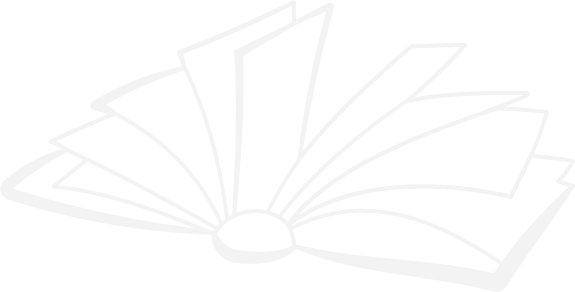